Izvori i agensi socijalizacije
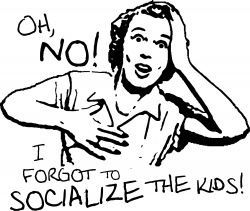 Porodica
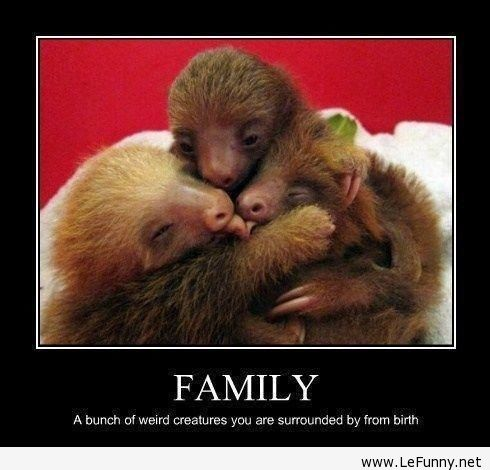 Porodica
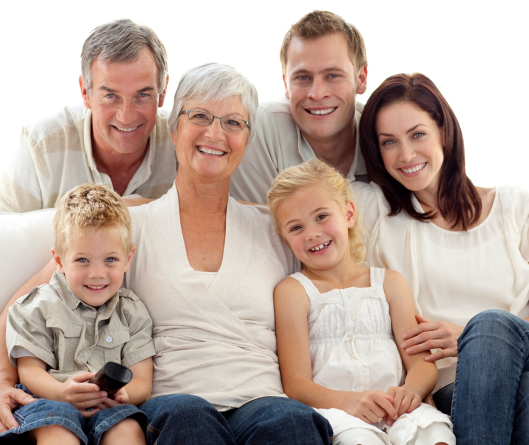 Dete je otac čoveka?

Kakva sve porodica može biti?
nuklearne porodice, 
proširene porodice, 
Jedan roditelj
istopolni brakovi 
Living together but apart itd

Menja li razlitčita struktura porodice njenu socijalizacijsku funkciju?

Nizak fertilitet, slabljenje institucije braka, „slom“ porodice, „post-porodična porodica“, norma jednog deteta ...?
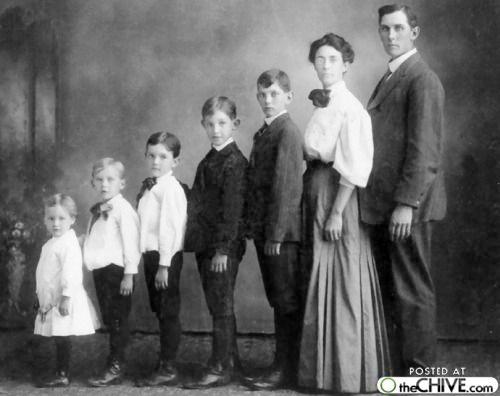 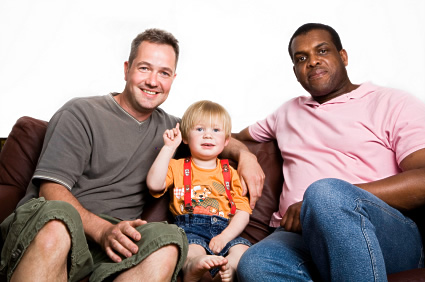 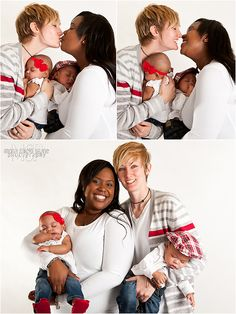 Vršnjaci
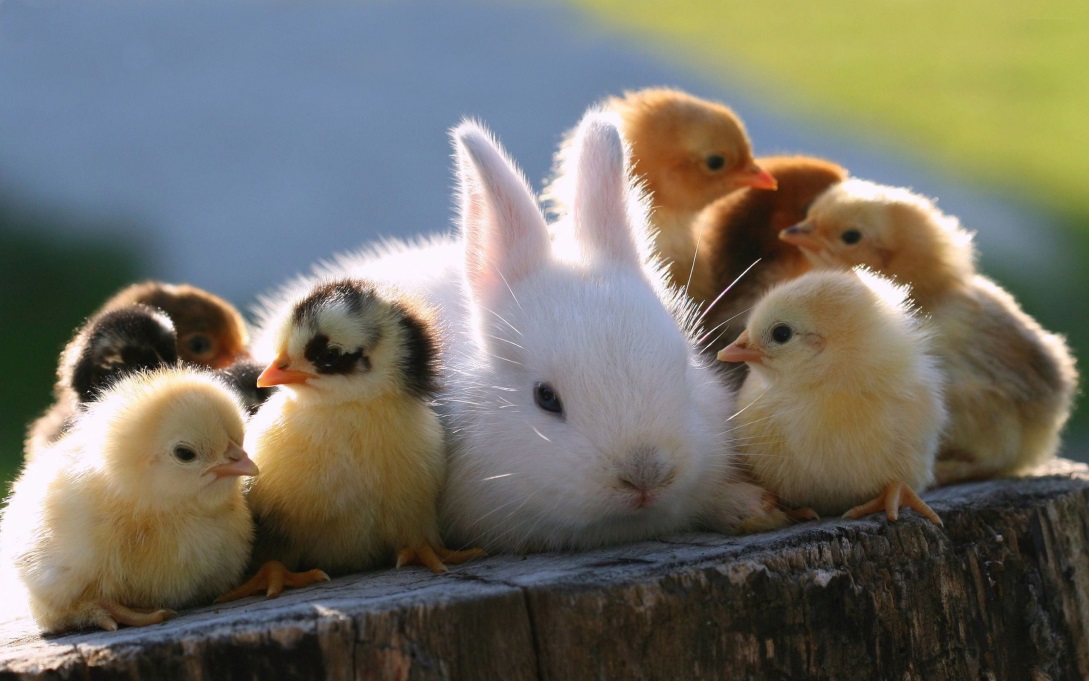 Vršnjaci
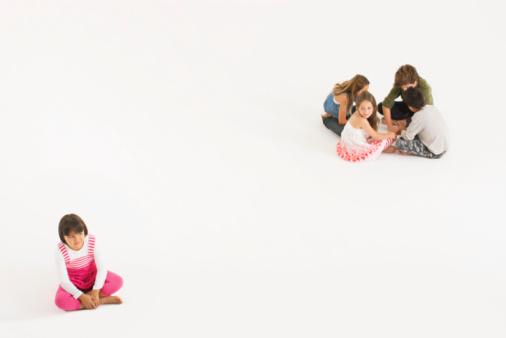 Šta znači „vršnjaci“?

Kad su posebno bitni? Zašto?

Efekti: rodne uloge/norme i vrednosti/nezavisnost/identitet vs vršnjački pritisak/rizično ponašanje

Generacijska pripadnost: 
baby boomers (1940-1960), kulturna revolucija, odbacivanje tradicionalnih vrednosti
generacija X (1960-1980), MTV generacija, cinicni, nezadovoljni
milenijalci/generacija Y (1980-sredina 90-ih), nove tehnologije, liberalizam u politici i ekonomiji
generacija Z (sredina 90-ih …), internet i drustvene mreze

Smisao generacijskog rezonovanja? Značaj širih društvenih faktora? Formativni period razvoja?
Škola
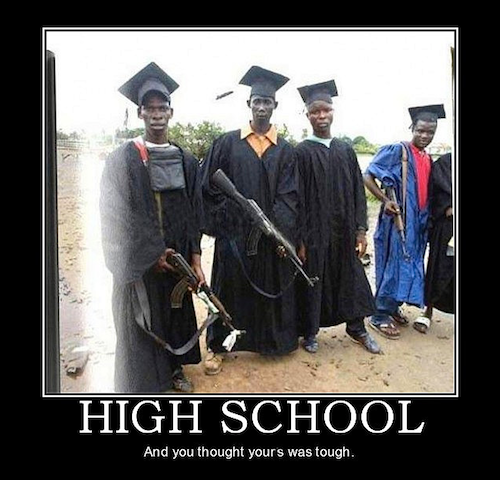 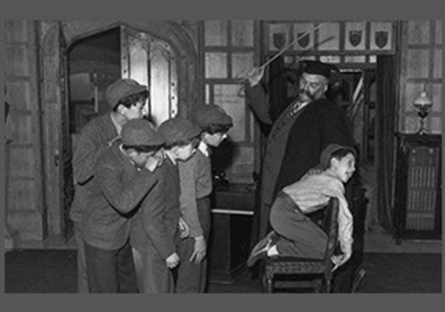 Škola
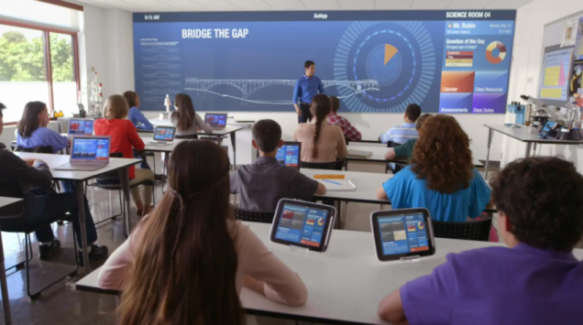 Glavni efekti? Na koji način?

Pro-sistemski efekti socijalizacije?

Uloga ugleda obrazovanja u društvu? 

Značaj promena u obrazovanju: studiranje na daljinu? Home schooling? Kontinuirano školovanje? 

Profesionalna socijalizacija/anticipatorna socijalizacija
Mediji
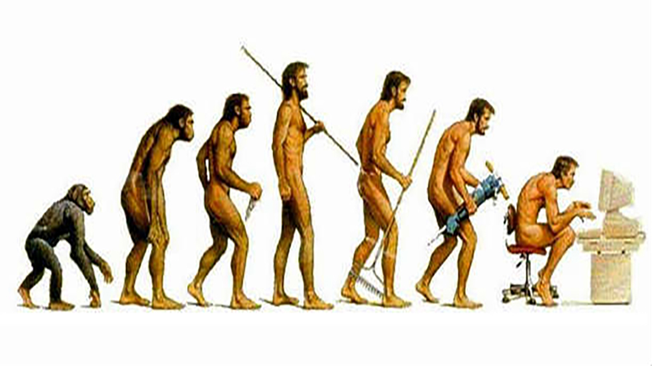 (Novi) mediji
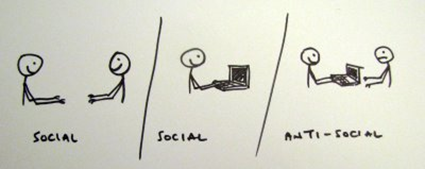 Informatičko doba (a zašto ne i doba znanja)?

App generation? Multitasking generation? Generacija „JA“? „Selfi kultura“? Kultura narcizma?

Novi mediji i “stari” agensi socijalizacije

Medijska pismenost?
Agensi socijalizacije u različitim razvojnim periodima
Agensi socijalizacije u različitim istorijskim periodima
Istorijska uslovljenost sadržaja socijalizacije

Isti agensi kroz vreme koji se menjaju? Pojavljivanje novih agensa u nekom istorijskom trenutku? Primer?

U opštijem smislu:
Klasičan model, stage-specific – od jedne faze do druge 
Danas – poindividualizovan, detsnadardizovan i deinstitutcionalizovan proces socijalizacije (prelazak u odraslo doba odložen, otežano dostizanje „markera odraslosti“, preklapanje „faza“, obrtanje redosleda, npr. Posao pa škola, deca, pa brak itd.)
Agensi socijalizacije u različitim kulturama i subkulturama
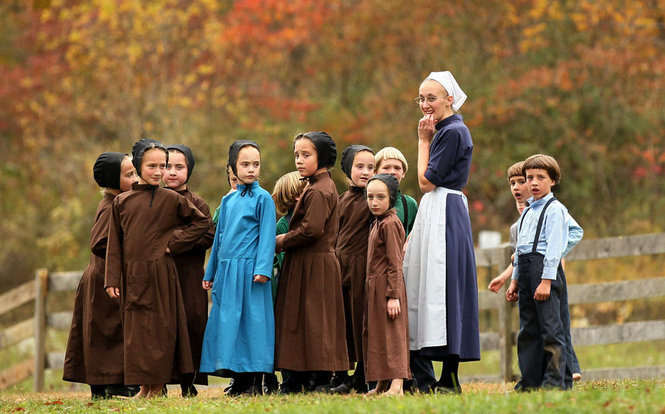 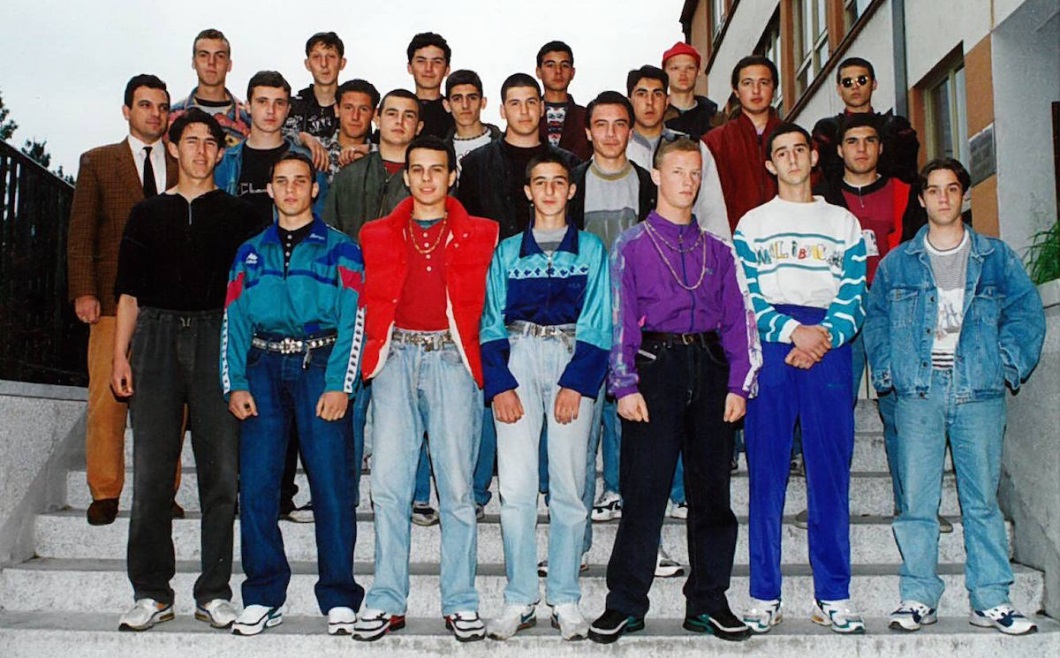 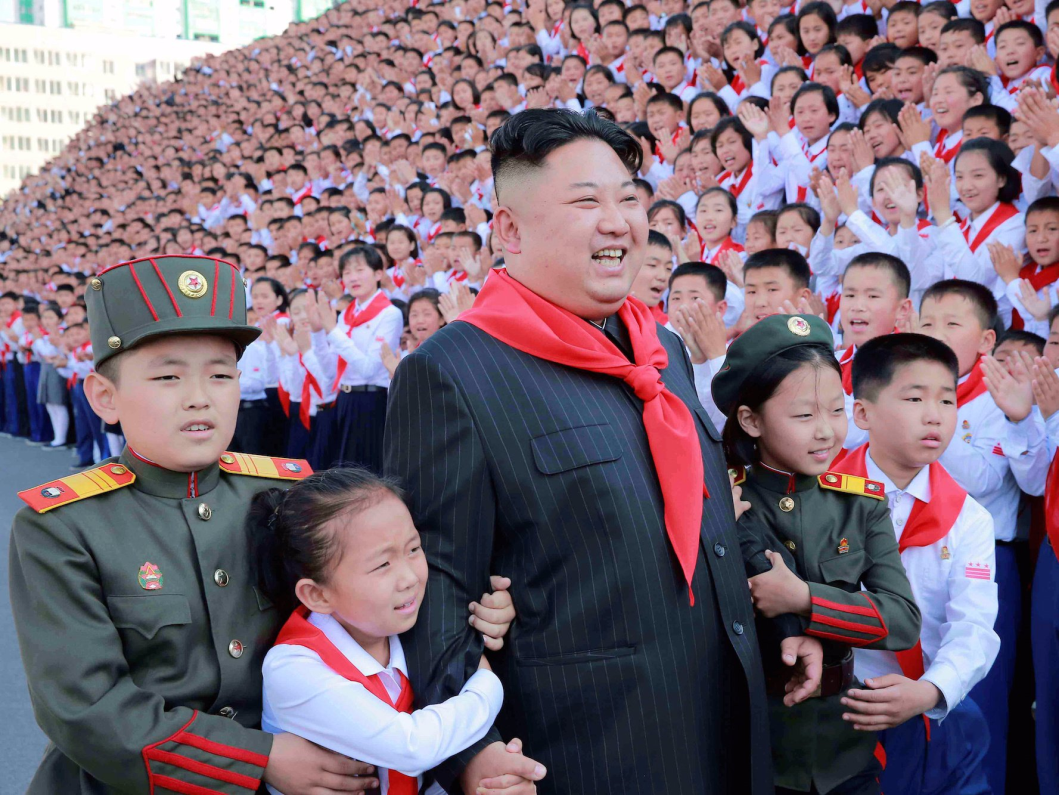 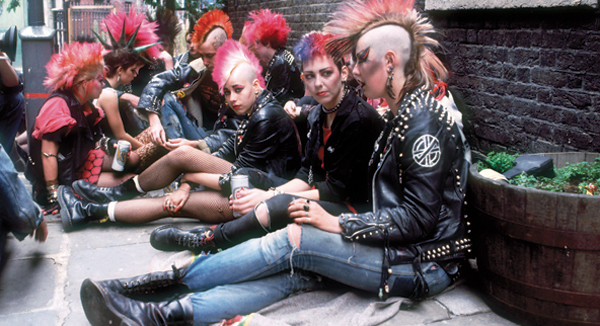 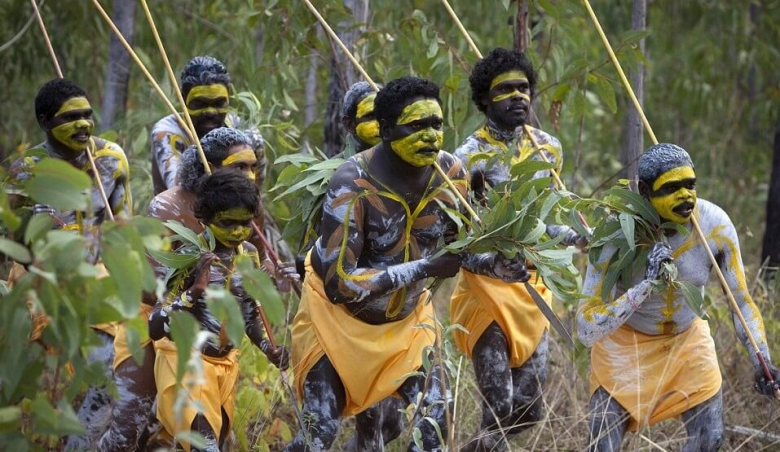 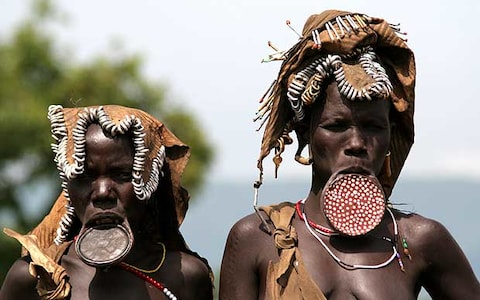 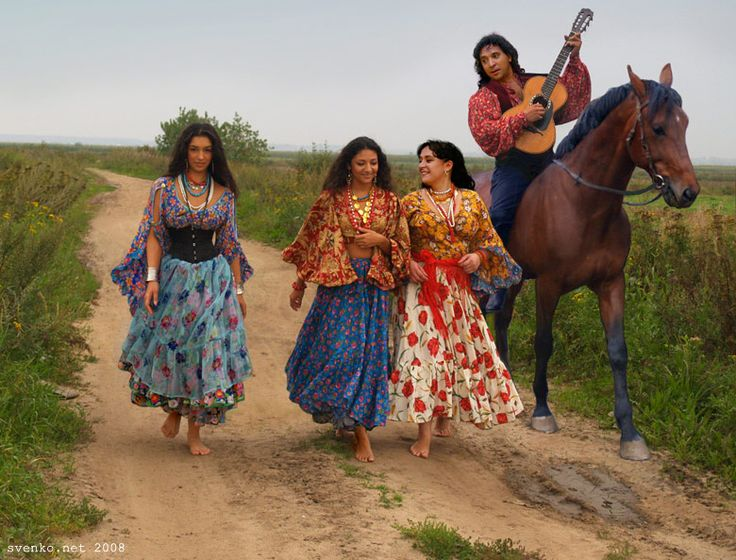 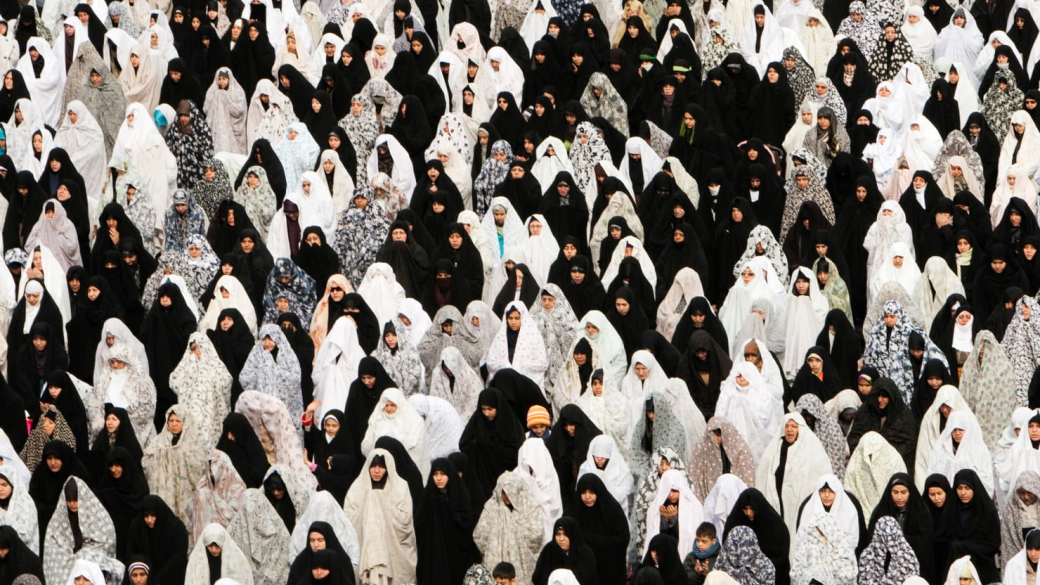 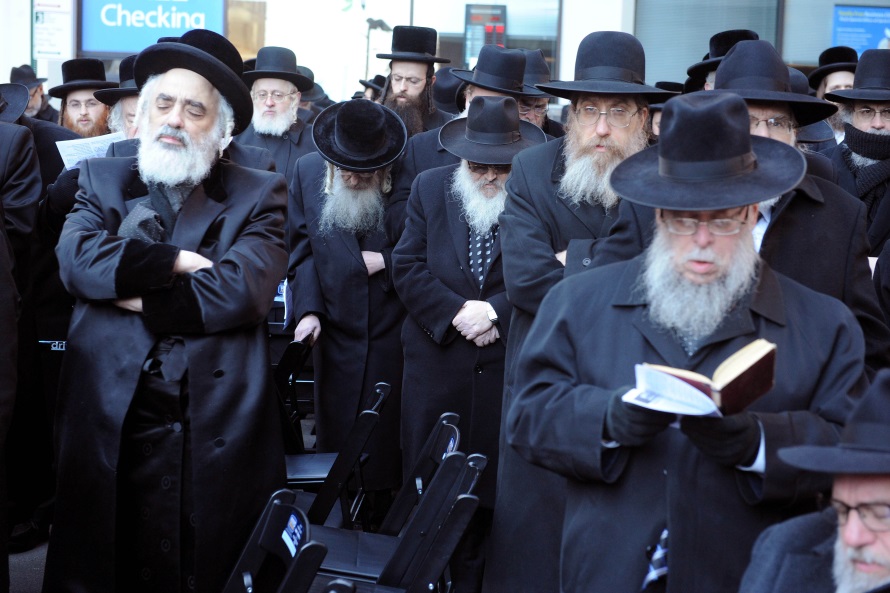 Agensi socijalizacije u različitim kulturama i subkulturama
Šta je isto i zajedničko (tj. socijalizacija), a šta je različito (tj. akulturacija)?

Globalizacija (tj. vesternizacija/ amerikanizacija) ili gloKalizacija/izolacionizam?

Da li se socijalizacijom obnavlja ili menja kultura ili privatna (tj. užegrupna) verzija kulture